Technological initiatives / developments to enhance ferry safety
Safety @ Sea Conference: August 29, 2019
Marina Mandarin , Singapore.
www.ferrysafety.org
Technology & Ferry Safety
Outline of Presentation :

Who we are
Issues and Solutions
Human Error
Weather
Worldwide Ferry Safety Association:Who We Are
Mission:  Save lives by reducing ferry fatalities

How:
Work in Realm of Data, Research, Information, Technology
Encouraging the next generation
Special Projects: Application of technologies
[Speaker Notes: SHOUT OUT TO HEIKE – MORAL AND INTELLICTUAL ASSISTANCE
What we do relates to the data we general
Findings from database about causes  -- we commission research about]
What We Do
Maintain database of ferry fatalities since 2000
Commission research on ferry systems & solutions
Sponsor international Student design competition for safe affordable ferry – going into 7th annual competition
Singapore Straits ferry 2017-18
Philippines Ferry 2018-2019
Convene Ferry Safety and Technology Conference – 6th annual : April 20-22, 2020 NYC
[Speaker Notes: Ferry Safety.org for more information
FOCUS ON TECHNOLOGY]
Data  analysis on Safety of Ferries
Causes and solutions

Cause			%		Solution
Human Error		75-92%     	Training
Weather    		50%		Actionable timely info
Overcrowding 		29%       		Counting & enforcement
Collision		22%		AIS
Other

Adds up to more than 100% because of multiple causes each accident
[Speaker Notes: YESTERDAY I SPOKE ABOUT TRAINING --]
Sudden Hazardous Weather
Issues:
Detection – two levels at the macro and the very local
Macro – Broad weather patterns detected by satellites – but currently dearth of equatorial region by big satellites  

Solution :  Nanosatellites  (shoebox size)  Multiple nanosatellites for each rocket  launch and each nano can have specific sensors

Very local --
[Speaker Notes: SINGAPORE STRAITS DON’T HAVE  WEATHER PROBLEM   CAN SEE WHAT IS HAPPENING ON ROUTE]
Nano-satellites
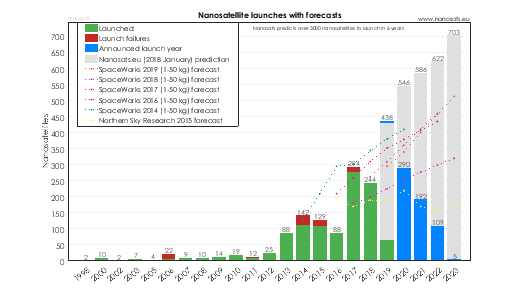 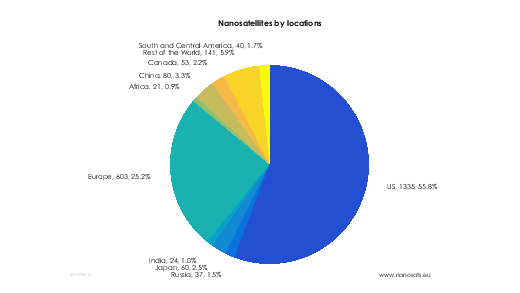 3kg – 10 kg in weight; shoe-box sized
Info at: https://www.nanosats.eu
Courtesy: Karsten Ingermann Pedersen / aerialmarine
Sudden hazardous weather at local level
Problem – weather alerts for ‘big storm in next 7 hours’ not as actionable as in next hour or two.
Technology Solution – Automatic weather monitors on landings and on vessels.  Data is transmitted to terminals – but also analyzed to develop predictive algorithms.
Washington State Ferries has on ferries.
But they cost in the thousands
New solution low cost weather monitors – inexpensive sensors; raspberry pi computing power – inexpensive; open source programs; 3D printed case; few hundred dollars; one week plus repairs simple.
[Speaker Notes: Being developed at the University at Albany by colleagues; analogous low]
Low cost weather monitors & 3-D  printers
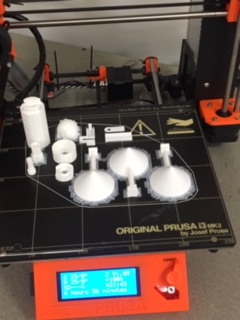 3-D printing specimen
Low cost weather monitors
Courtesy: Berg George & Catherine Lawson/ University of  Albany, USA
Why Focus on Technology ?
Technology :
Causes social change
Influences regulations & enforcement
Influences policies , practices (including safety culture) because :

Technology can make things happen, even
with minimal resources.
Thank you!
Captain  Nurur Rahman  AFNI , MAIMS
Worldwide Ferry Safety Association
www.ferrysafety.org
Please plan to attend:
Ferry Safety & Technology Conference
April 20-22, 2020 : New York City, USA